Defínete como profesor
¿Qué quieres enseñar?
Fines específicos
01
General
03
05
Otros
Lengua extranjera general
Negocios, turismo, ingeniería, medicina…
Literatura, cultura…
02
04
Exámenes
Oralidad
Preparador de exámenes
Profesor de conversación
Piensa en la formación que tienes y qué cursos podrías hacer para especializarte más, según lo que quieras enseñar.
Competencias básicas para el proefsor online
Implicar a los alumnos
01
Organizar situaciones de aprendizaje
03
05
Gestionar sentimientos y emociones
Utilizar las TIC para el aprendizaje
02
04
Evaluar el aprendizaje
Facilitar la comunicación intercultural
06
ACTIVIDADES EXTRAS
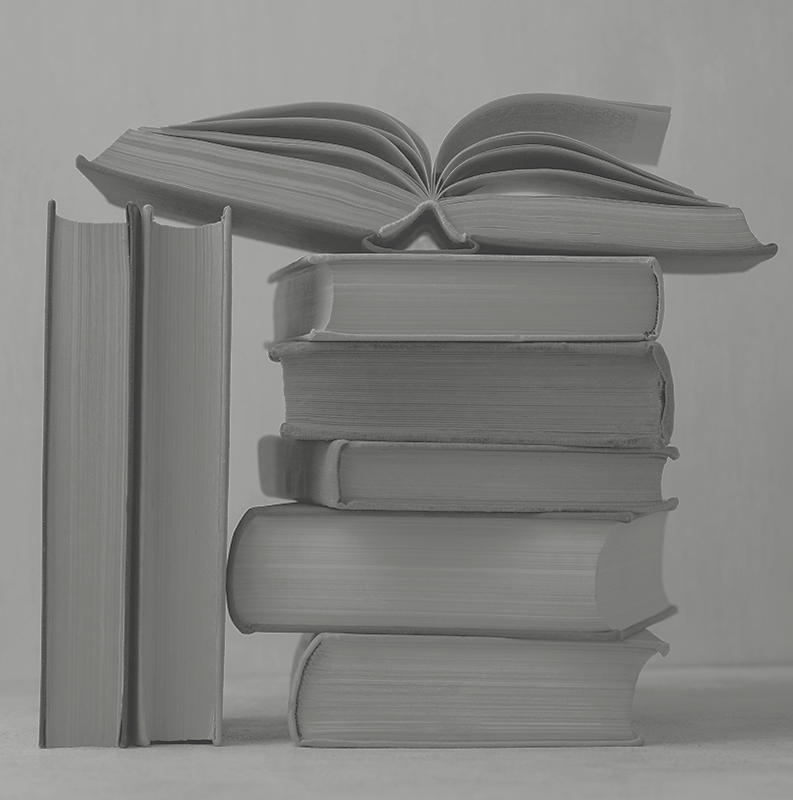 LECTURA: 10 Principles of Effective Online Teaching: Best Practices in Distance Education
LECTURA: Competencias básicas para el profesor online.
EXTRAS: Cuaderno de ejercicios